Урок обобщения и систематизации знаний и умений учащихся 7 класса по теме: «Координатная плоскость»
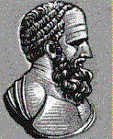 Составил учитель математики МБОУ «СОШ №49» 
Архипова И.Ю.
Разгадай кроссворд и узнаешь, чем тебе предстоит заниматься
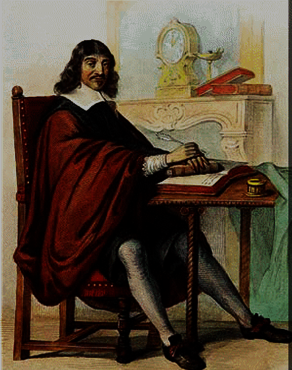 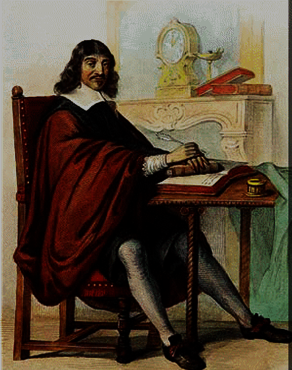 Цели урока
Цели урока
Цели урока
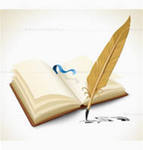 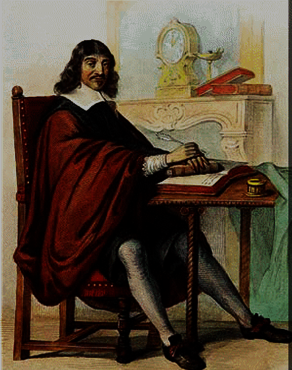 Цели урока
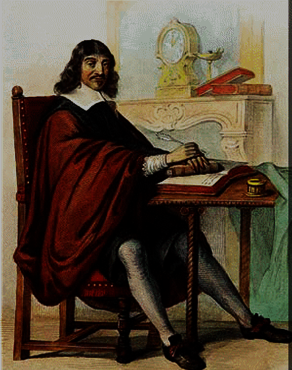 Цели урока
Цели урока
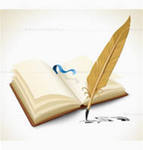 Цели урока
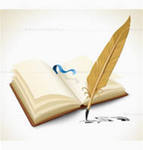 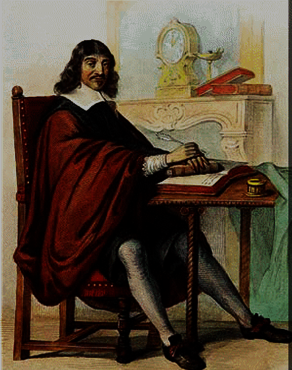 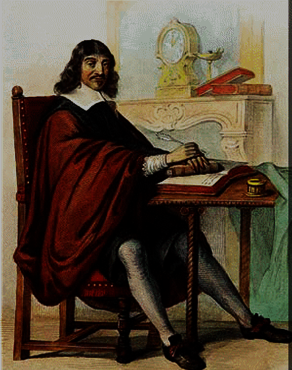 Цели урока
Цели урока
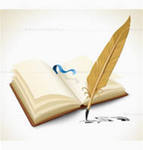 Цели урока
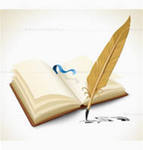 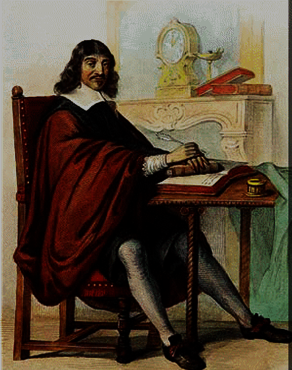 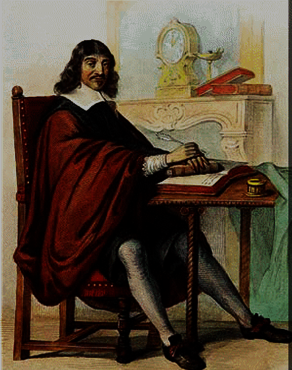 Цели урока
Цели урока
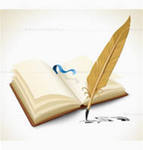 Цели урока
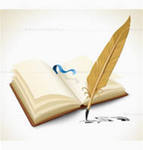 А
К
А(3;-3)
К
М (2;4)
c
А(3;-3)
К
М (2;4)
С (-2;2)
А(3;-3)
К
М (2;4)
С (-2;2)
А(3;-3)
К (-4;-3)
Построить фигуру по точкам
1(-8;5), 2(-7;5), 3(-6;6), 4(-5;6), 5(-4;7), 6(-4;6), 7(-1:3), 8(8;3), 9(10;1), 10(10;-4), 11(9;-5), 12(9;-1), 13(7;-7), 14(5;-7), 15(6;-6), 16(6;-4), 17(5;-2), 18(5;-1), 19(3;-2), 20(0;-1), 21(-3;-2), 22(-3;-7), 23(-5;-7), 24(-5:-1), 25(-3;-6), 26(-8;4), (-5;6)
Выпишите точки:а) лежат в первой четверти;б) во второй четверти;в) в третьей четверти;г) в четвертой четверти;д) на оси ОХ;е) на оси ОУ.                             ответ
Ответы:а) 1, 2, 3, 4, 5б) 7, 8, 9в) 12, 13, 14г)18,17д) 6, 15, 16е) 10, 11, 19
1) Докажите, что середина отрезка АВ лежит в третьей четверти, если А(2;2),
   В(-6;-6). Ответ обоснуйте.
2) Найдите координату точки, если известно, что абсцисса лежит в начале координат, а ордината на 2 больше суммы абсциссы и четырех. Постройте данную точку.
3)Постройте  точку А((32+3):2;(32-22))
Расшифруйте слово: (1;1), (-2;0), (0;0), (-1;2), (-2;-2), (1;-2), (-1;2)
У























































































1




























-1

0
1





Х






-1
м
Ответ: (1;1), (-2;0), (0;0), (-1;2), (-2;-2), (1;-2), (-1;2)
   Д        И        К         Т        А          Н        Т
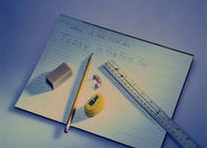 Диктант:
1. Отметьте на координатной плоскости:
А (-2;5), В(0;1), С(4;0), D(1;3), К(-2;2), Н(1;-2);
2. Выпишите точки, которые лежат в первом координатном углу (см. №1);
3. Продолжите определение: абсцисса-это…
4. Под каким углом пересекаются ось ОХ и ось ОУ
5. Чему равна ордината, если точка лежит на оси ОХ
РефлексияВсе знаю – «+», сомневаюсь – «V», ничего не знаю – «-»
Домашняя работа